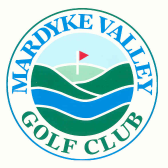 Society & Corporate Golf Day Booking Form
Society/Company Name:………………………………………………………………………………………………………………………………………………….
Organisers Name:……………………………………………….	
Telephone No…………………………………………………………………………………
Address:…………………………………………………………………………………………………………………………………………………………………………………………………………………………………………………………………………………………………………………………..……………………………………………………………………………………………………………………………………………………………...……………………………………………………………………………………………Post Code:………………………………………………………….....
Email Address: 


             Tick this box if you are happy for us to contact you with news and offers
		
Date Required:	………………………..		No. of Golfers:……………..	Preferred Tee Time A.M………...
					Preferred Tee Time P.M………….	
 Golf Green Fees	:		Weekdays:		Weekends:
 (Discounts offered for bookings of 20 or more) 	 £27.50 (18 holes)	   £35.00 (18 Holes)
		    	£40.00 (27 holes)	   £45.00 (27 holes)
			£50.00 (36 holes)		  
Golfers Light Lunch: (Please complete required selection from the attached menus)

      ……………………………………………………………………………………………………………………………………………………………………………

      ……………………………………………………………………………………………………………………………………………………………………………

Buffet Selection (Please complete required selection from the attached menus)

      ……………………………………………………………………………………………………………………………………………………………………………

      ……………………………………………………………………………………………………………………………………………………………………………

Evening Meal :  (Please complete required selection from the attached menus)

Starter:   ………………………………………………………………………...............................................................................................

Main:      …......................................................................................................................................................................

Dessert:  …………………………………………………………………………………………………..………………………………………………………………

I confirm that  all participants of the group are bona fide golfers and as the fully authorised representative I undertake and confirm that I will ne responsible on behalf of myself and the group for any breach or failure to observe and of the rules of the club. 

Non-Returnable Deposit of £5.00 per person = £………

Please make cheques payable to Mardyke Valley Golf Club

By signing the below you agree to abide by the club rules and conditions below.

Signed: ……………………………………………….. Date:……………………………………………

Terms and Conditions 
A deposit of £5.00 per person must accompany the completed booking form. Full credit for this deposit will be given on your final account. Cancellation of the day , more than 90 days cancellation notice to date  booked , full refund. Between  90 days and 30 days cancellation notice to date 50% refund. Less than 30 days cancellation notice to date No refund.  Payment is required on the day of the event; any request to vary the numbers booked must be notified at least  48 hours prior to the day. The number stated at  this time will be the figure you will be invoiced  for regardless of any short fall in attendance.  All players acknowledge that they enter onto the course or into the clubs premises at their own risk and consent to the risk or loss, damage or injury caused. The club cannot accept and liability for any damage or injury to other persons by visiting players whilst on the clubs property, including damage or injury arising out of negligence. Each player or person is responsible for his or her acts of negligence and the club shall not accept ant liability for any damage or injury to any player or person on the course by any other player or person. There will be no reduction in tariff to cancellation or curtailment as result of inclement weather nor will there be any reduction in tariff by reason of greens or other course maintenance. The company reserves the right to cancel the booking without prior notice. The company will attempt to give as much notice as possible., but in no event shall it be liable for any loss or damage arising from such cancellation. Any deposit or money paid on the  account shall be reimbursed upon such cancellation
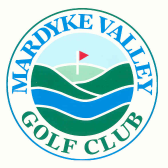 Menus:
Breakfast:
 
Tea, coffee and bacon rolls 					£6.50
 
Tea, coffee and Mardyke valley breakfast				£8.95 
One fried egg, two rashers of bacon, one Cumberland sausage
Beans and Toast
 
Vegetarian Breakfast  					£7.95
Two Fried Eggs, Vegetarian Sausage, Hash Brown, Grilled Tomato, Mushrooms & Baked Beans 
served with Two Slices of Toast
 
Tea, coffee and Full English Breakfast				£10.50
One fried egg, two rashers of bacon, one Cumberland sausage
Beans, mushrooms, hash brown and Toast
 
Main course:
 
Home cooked Ham, Egg & Chips 					£9.50
Sausage, Egg & Chips					£9.00
Ploughman’s Lunch					£9.50
Homemade Chili Con Carne 					£9.50
Homemade Curry & Rice 					£9.95
Sausage & Mash						£9.50
Homemade Shepherd’s pie					£9.95
Homemade Cottage pie					£9.95
Homemade Steak & Ale pie					£12.50
Chicken & Mushroom pie					£10.50	
Beer battered Cod, Chips and garden peas 				£14.50
Chicken Burger and Chips					£10.95	
8oz Beef Burger and Chips 					£11.95
					
 			
 
Desserts:
 
Home-made Apple crumble with Custard or Ice Cream			£5.95
 
Home-made Bread and Butter pudding served Custard			£5.95
 
Home-made Sticky Toffee Pudding with Ice Cream				£6.95
 
Vanilla Cheesecake					£5.95